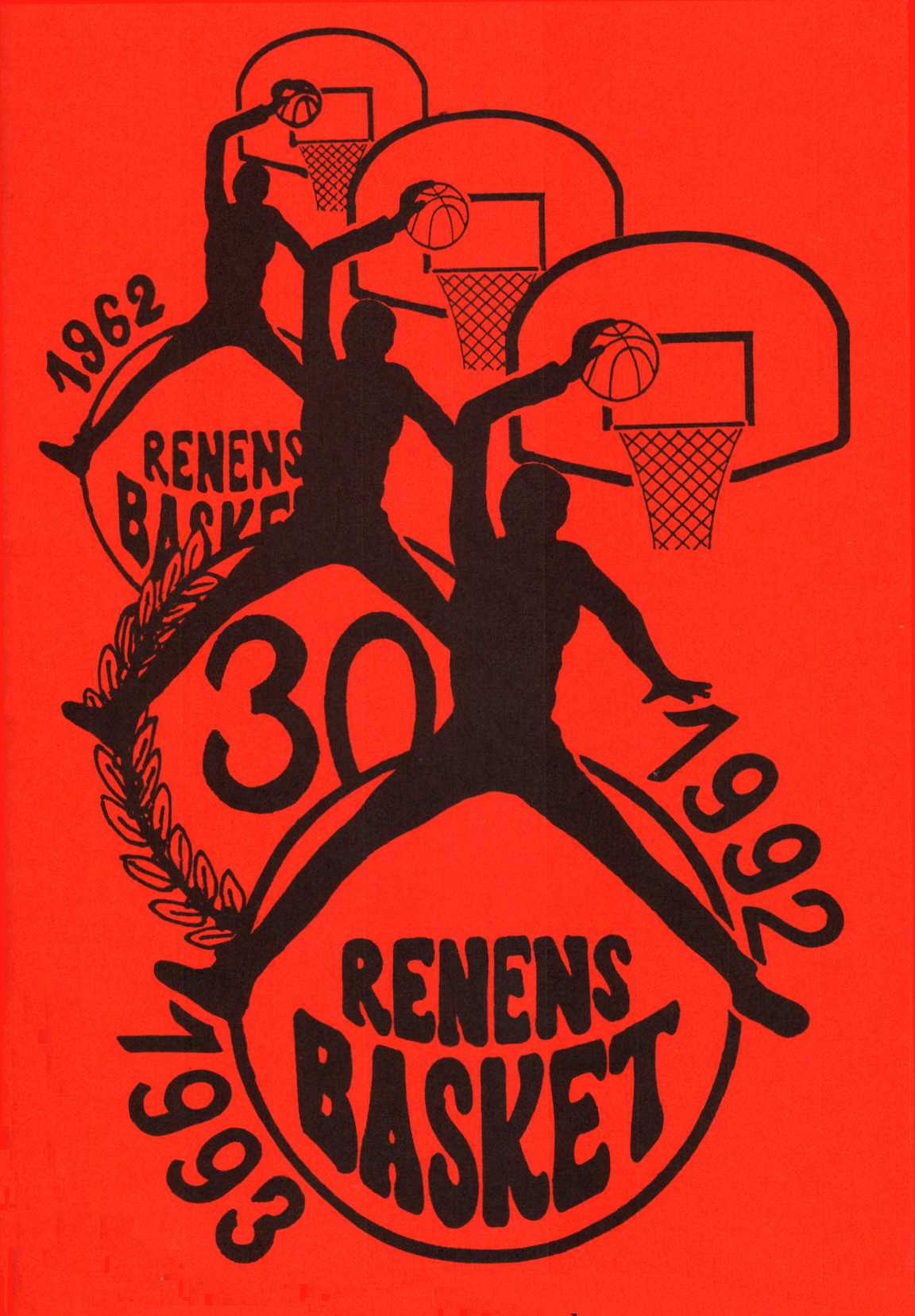 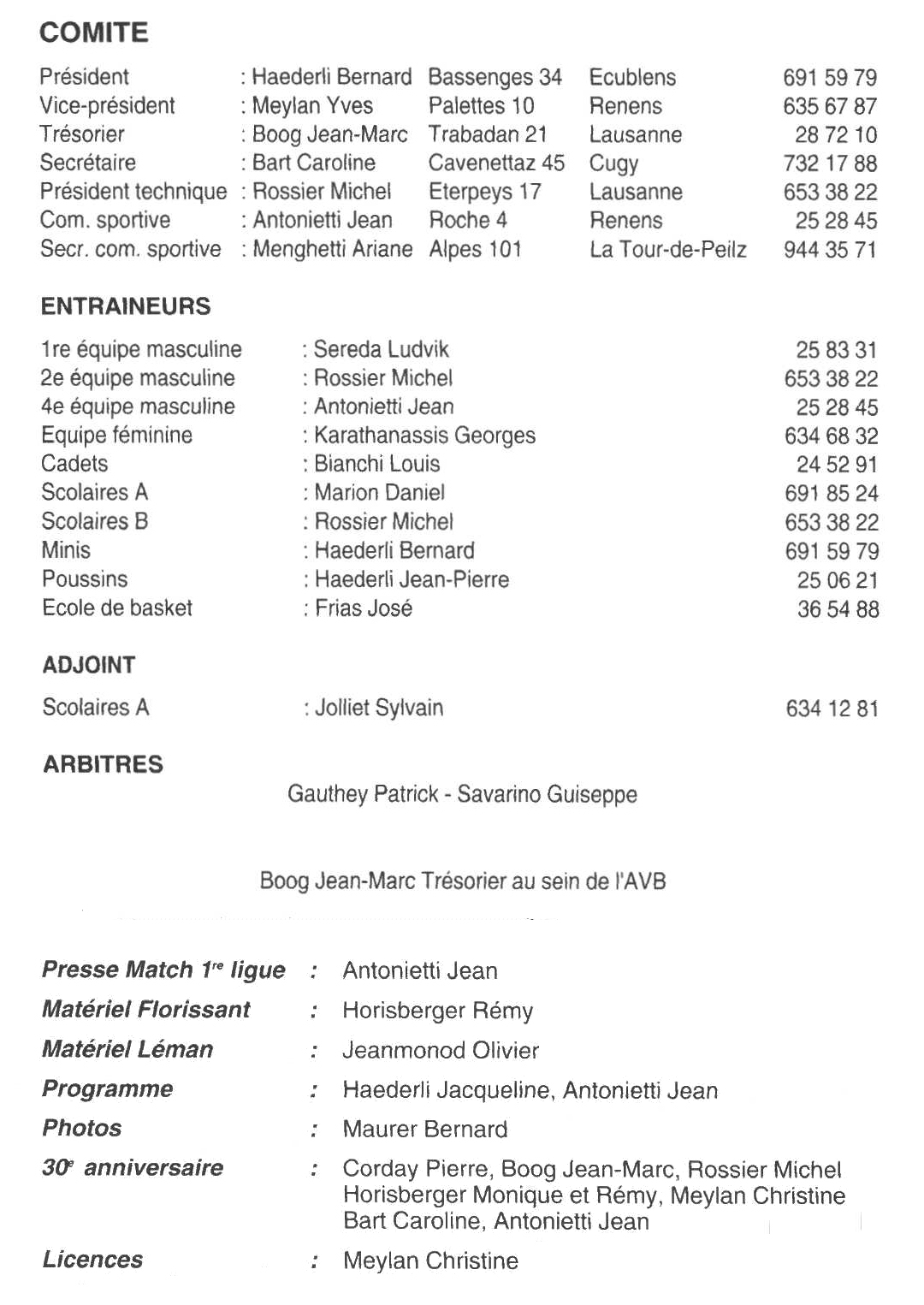 01.03.2020
1
Renens I 1 LNM
1992
1993
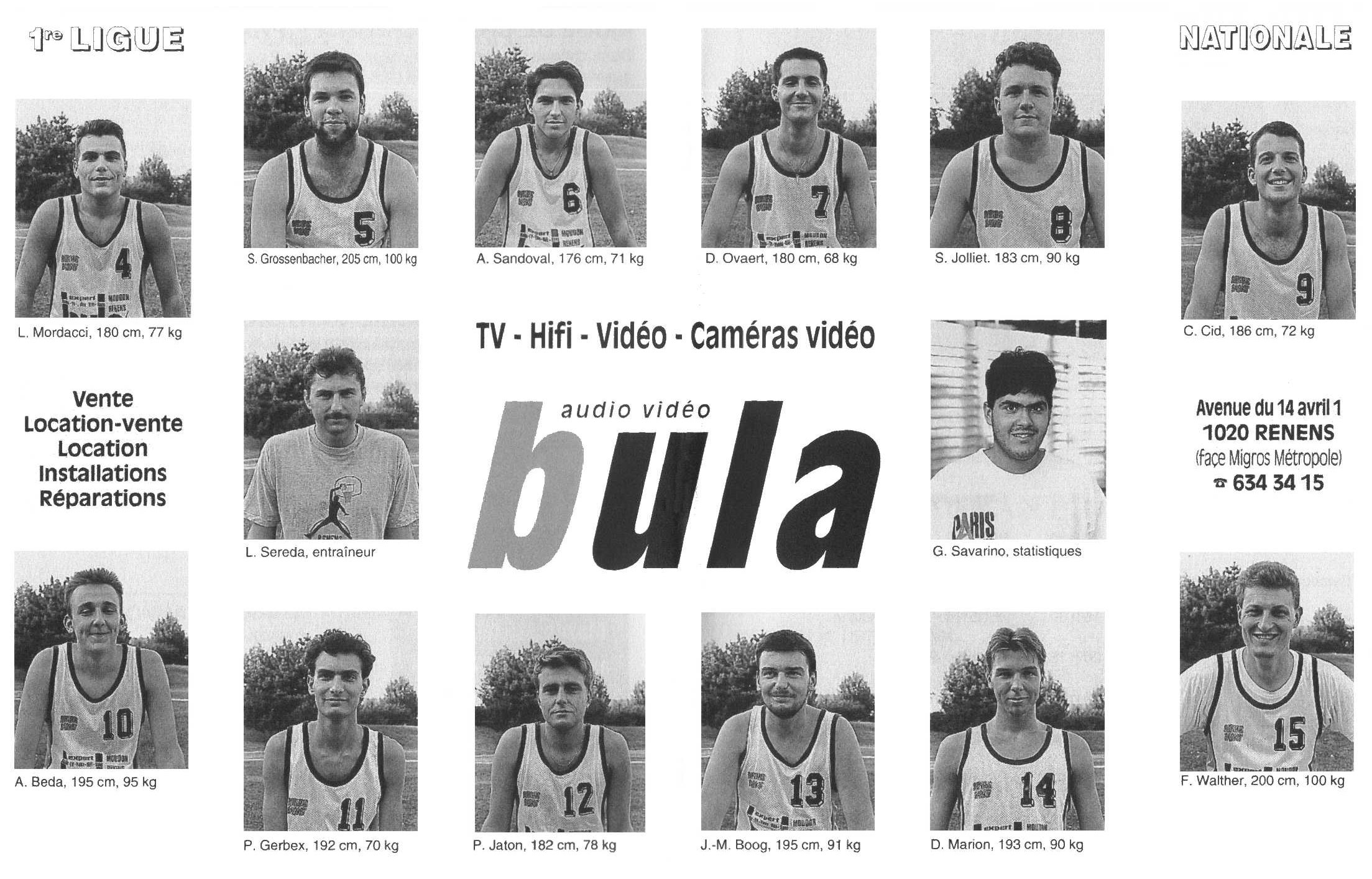 01.03.2020
2
Renens II 2ème Ligue
1992
1993
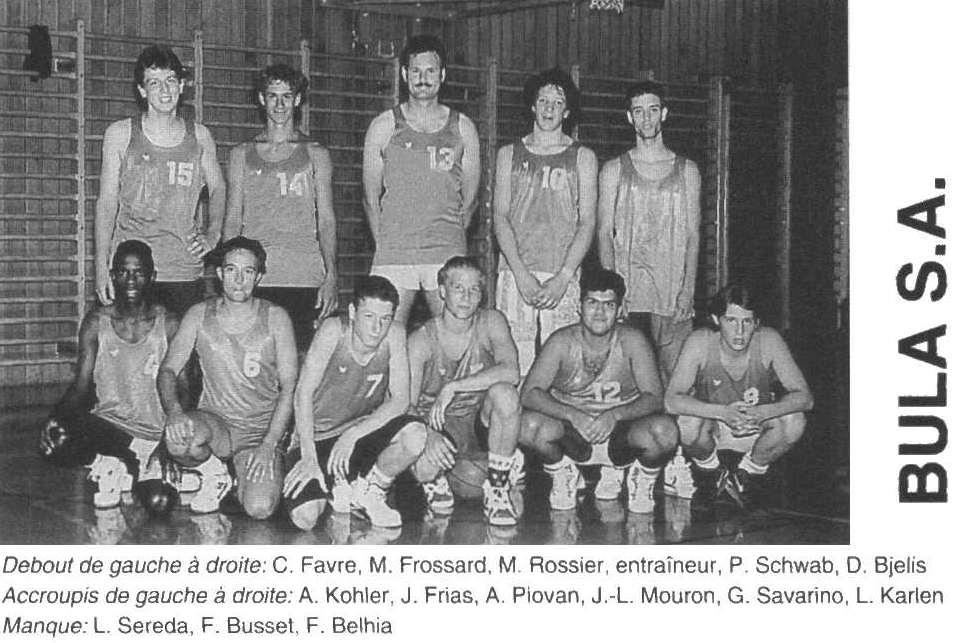 01.03.2020
3
Renens III 4ème Ligue
1992
1993
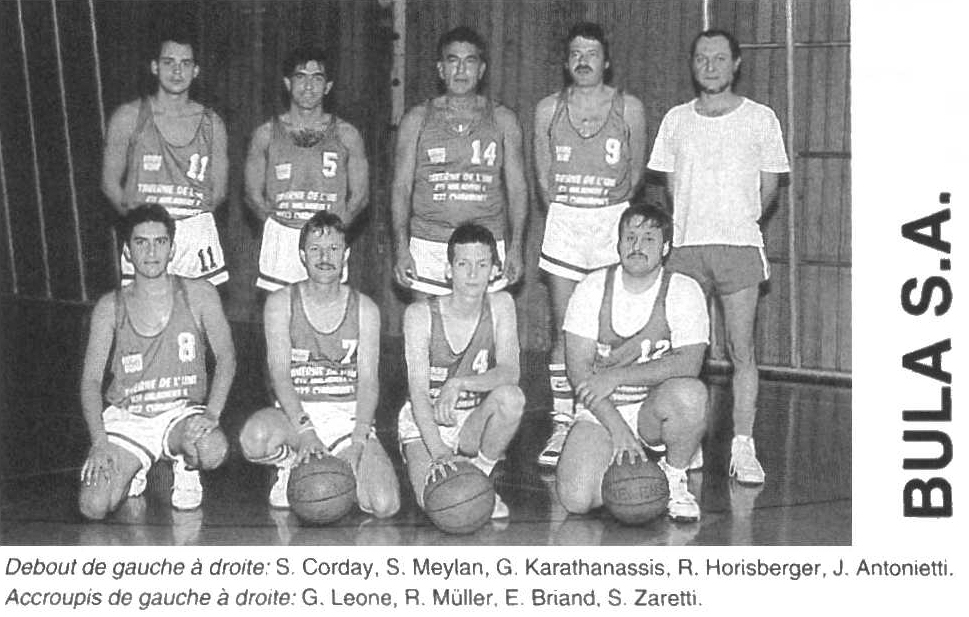 01.03.2020
4
Féminines 2ème Ligue
1992
1993
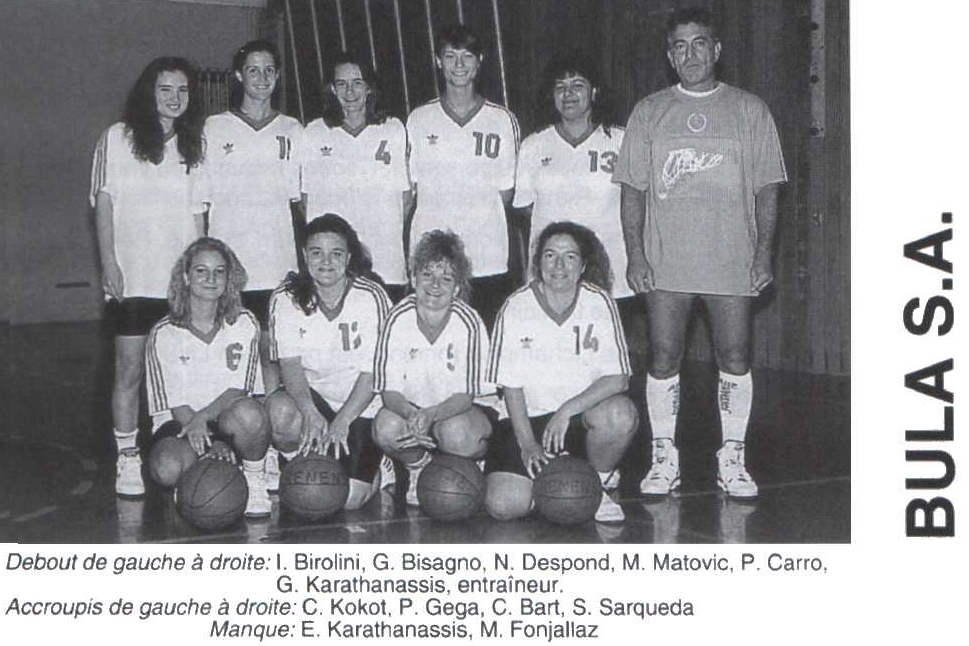 01.03.2020
5
Cadets
1992
1993
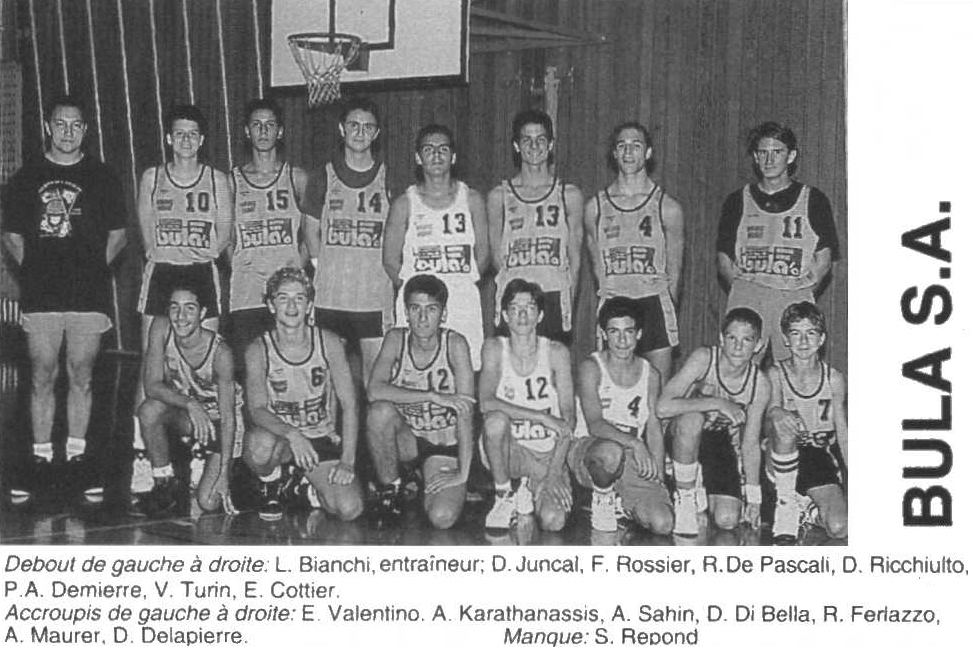 01.03.2020
6
Scolaires A
1992
1993
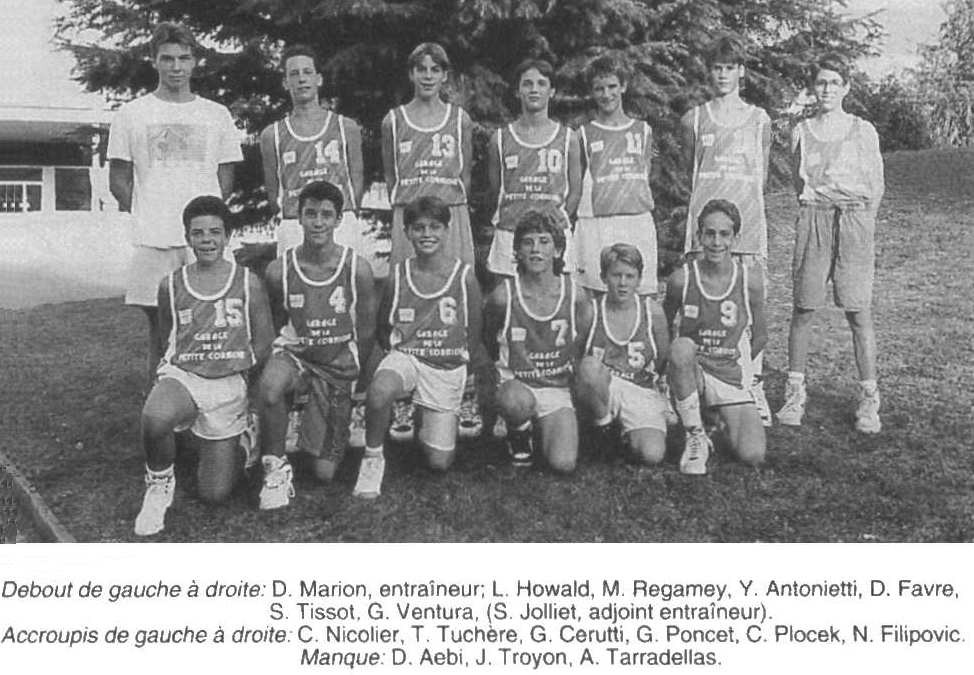 01.03.2020
7
Scolaires B
1992
1993
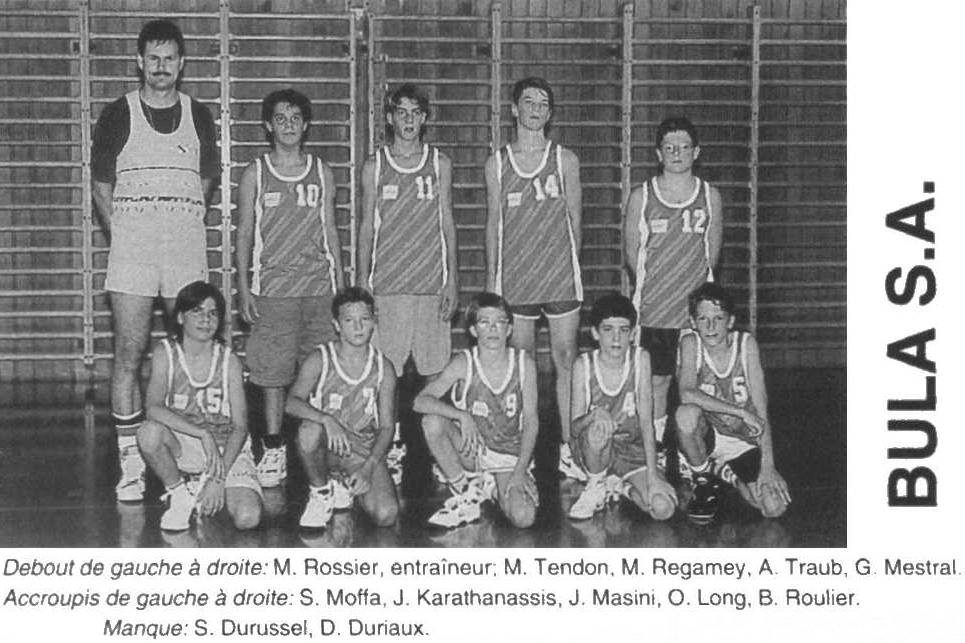 01.03.2020
8
Minimes Mixtes
1992
1993
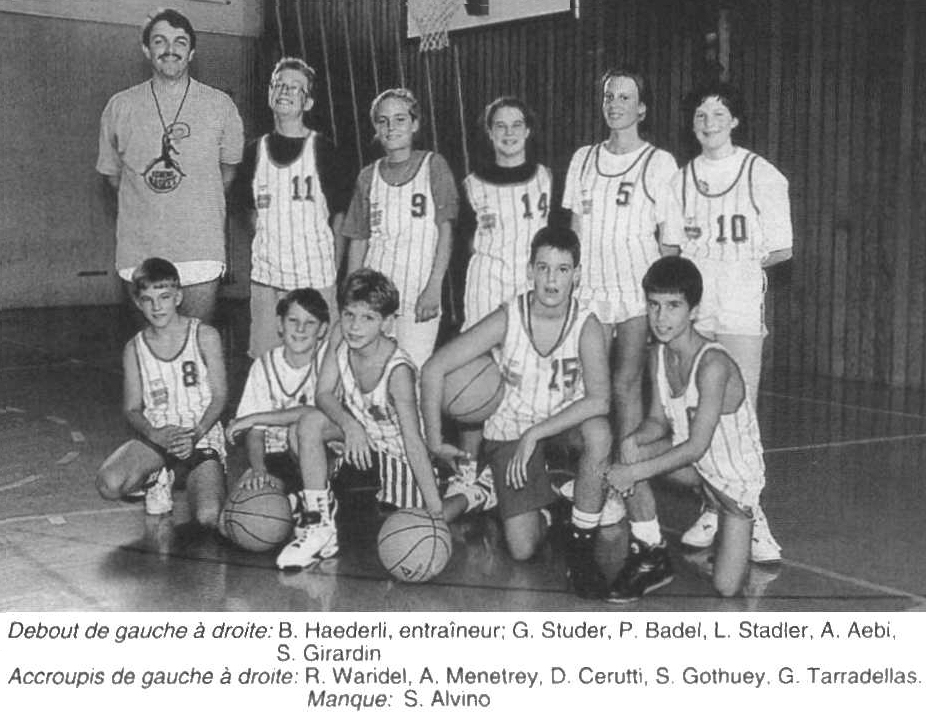 01.03.2020
9
Poussins
1992
1993
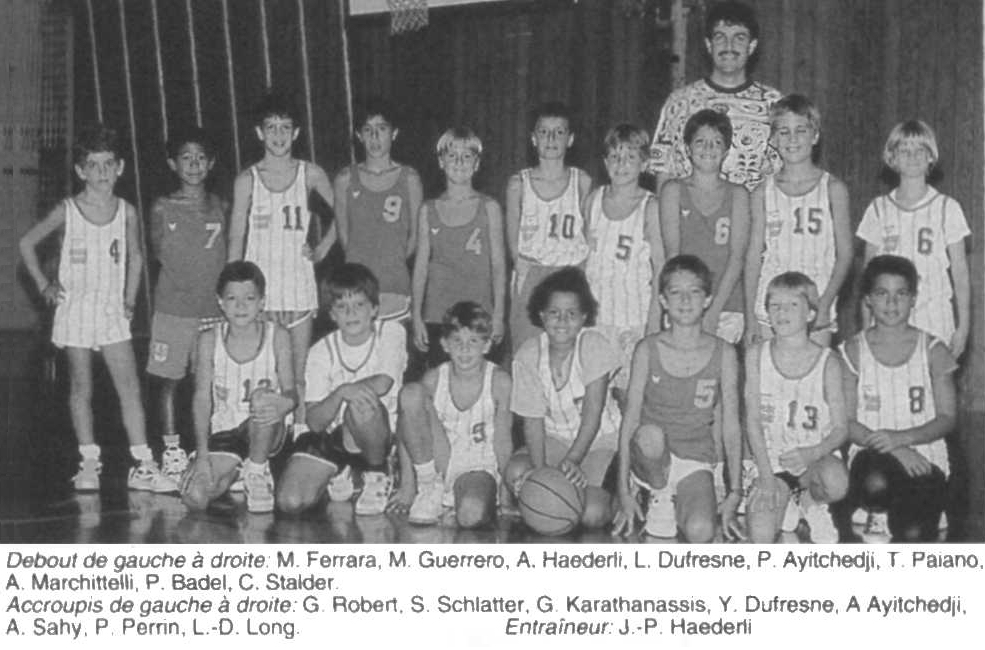 01.03.2020
10